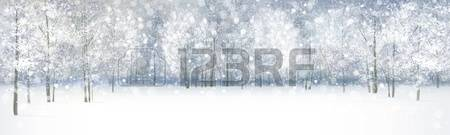 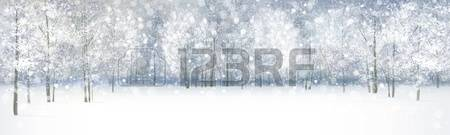 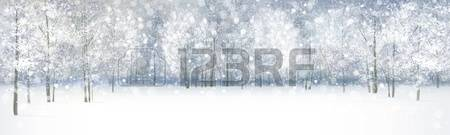 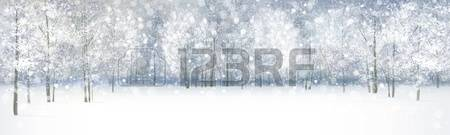 janvier
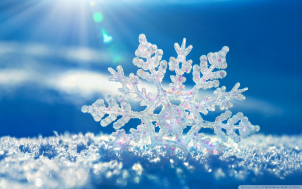 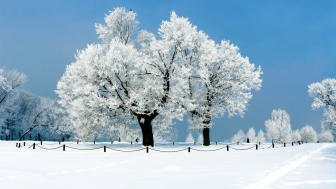 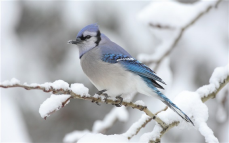 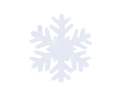 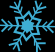 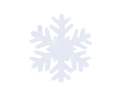 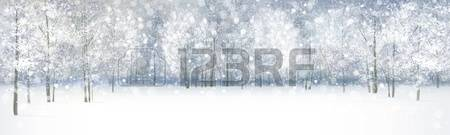 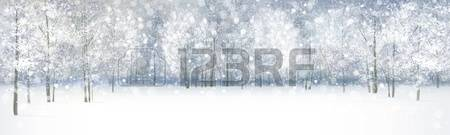 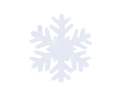 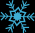 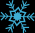 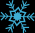 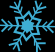 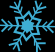 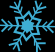 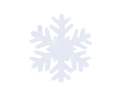 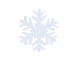 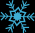 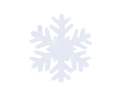 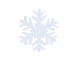 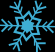 téléchargé gratuitement sur : www.tiloustics.eu
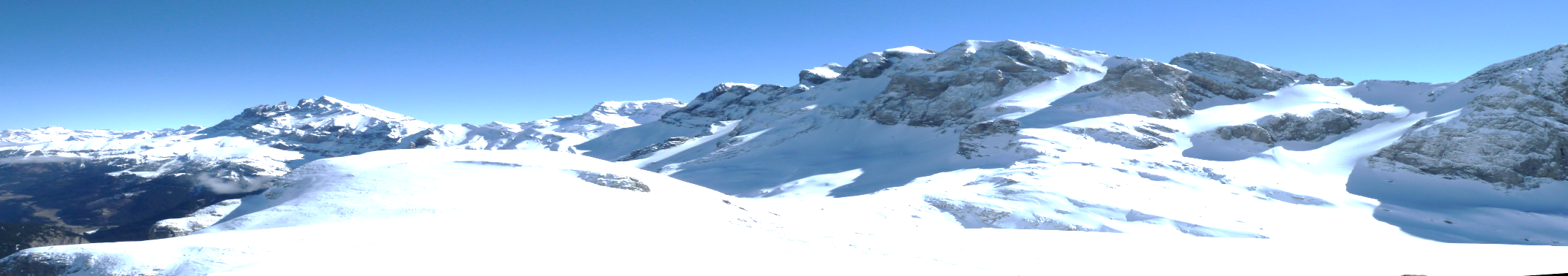 février
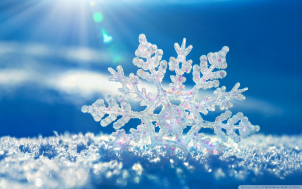 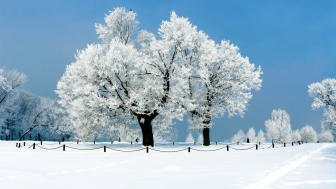 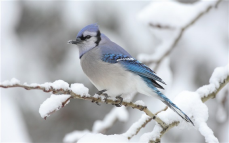 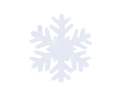 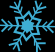 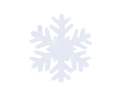 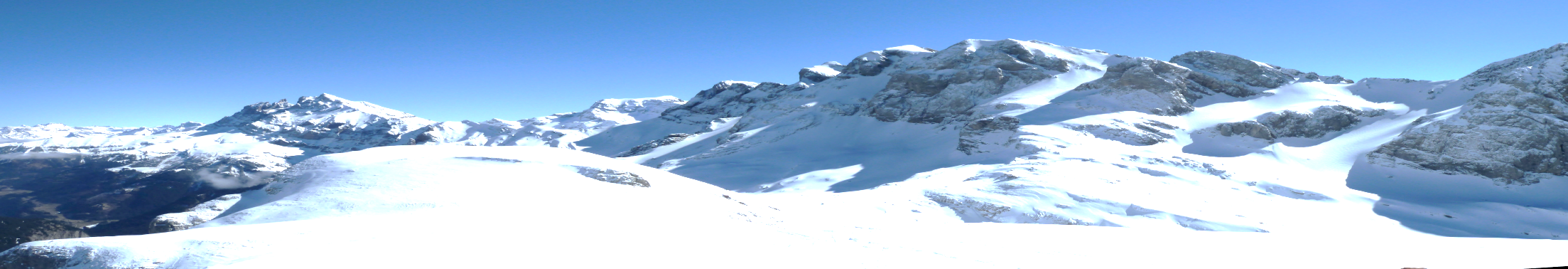 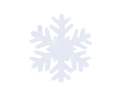 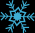 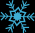 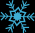 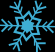 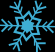 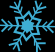 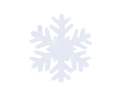 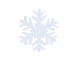 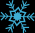 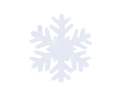 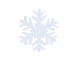 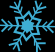 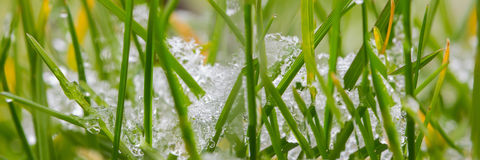 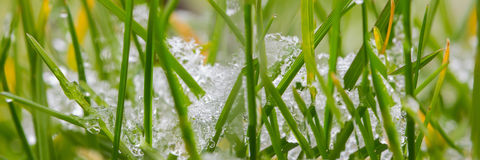 mars
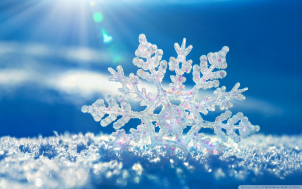 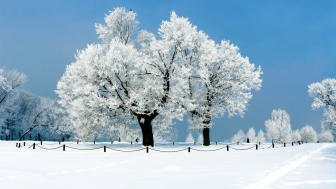 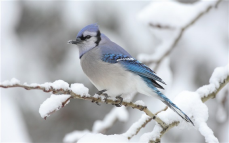 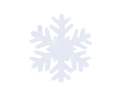 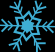 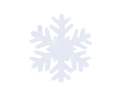 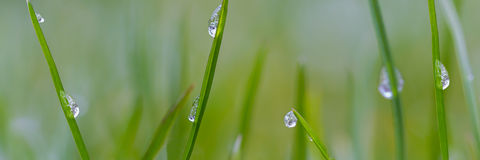 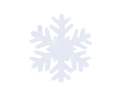 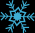 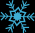 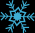 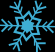 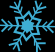 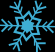 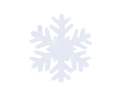 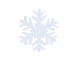 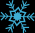 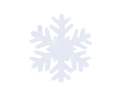 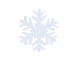 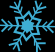 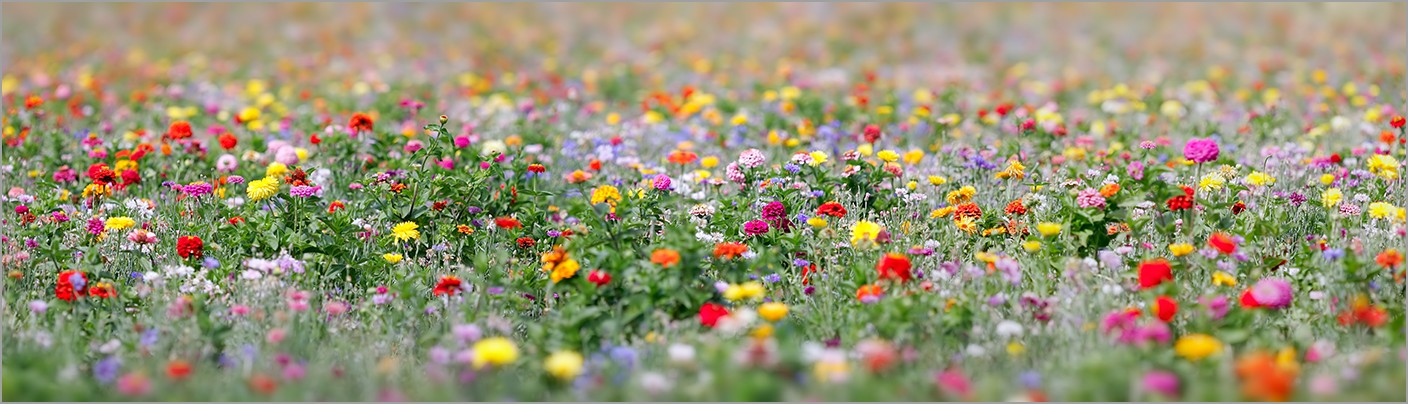 avril
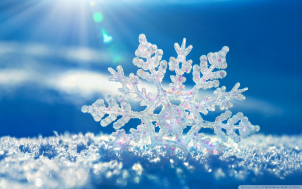 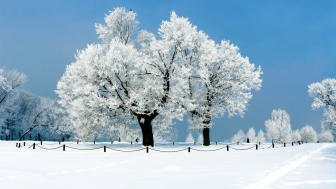 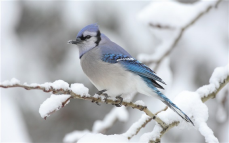 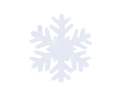 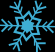 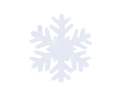 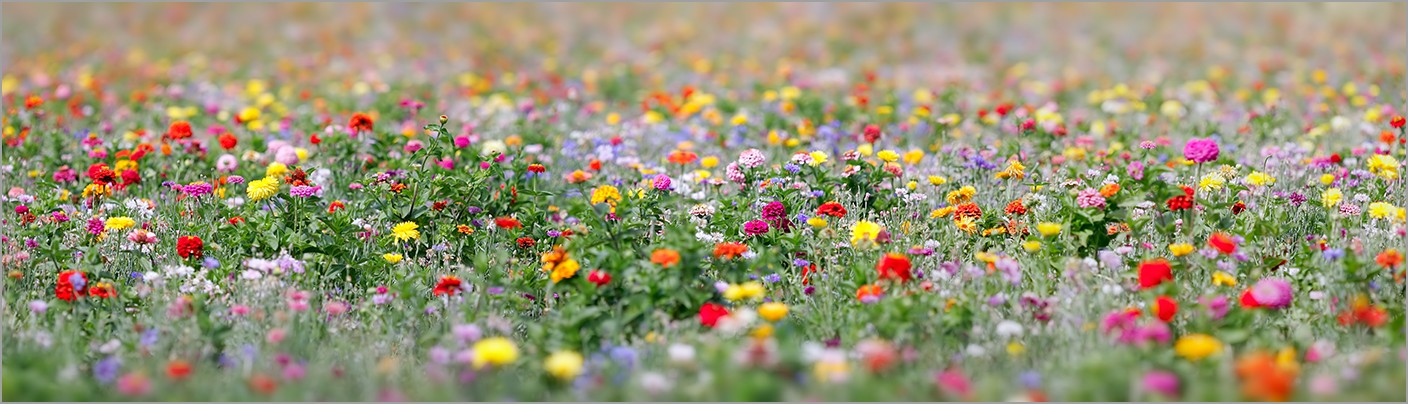 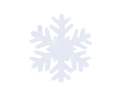 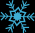 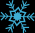 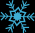 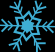 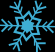 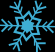 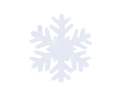 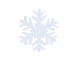 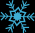 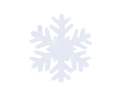 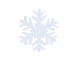 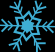 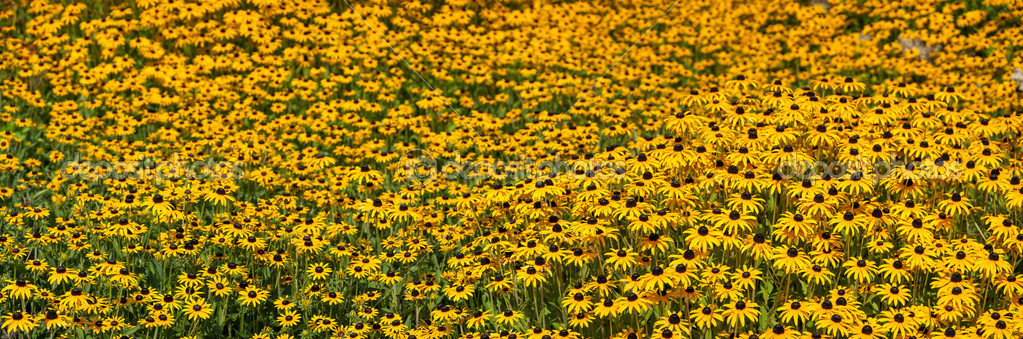 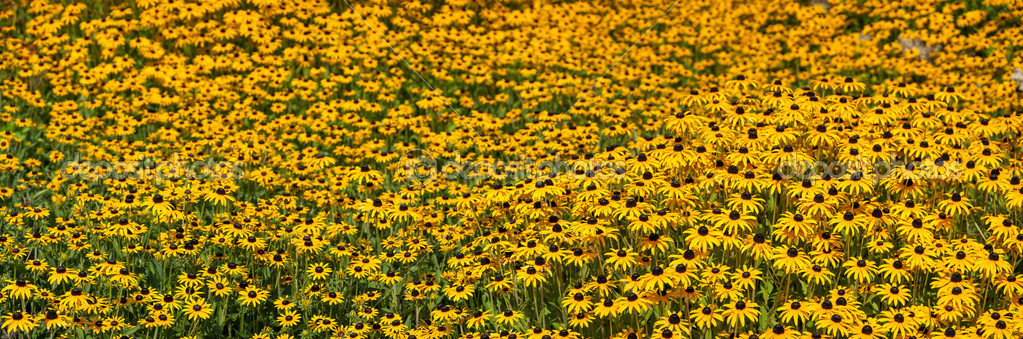 mai
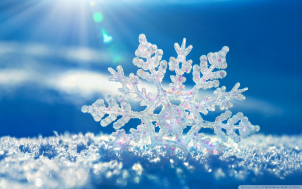 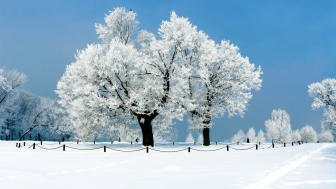 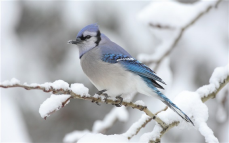 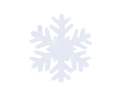 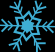 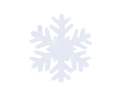 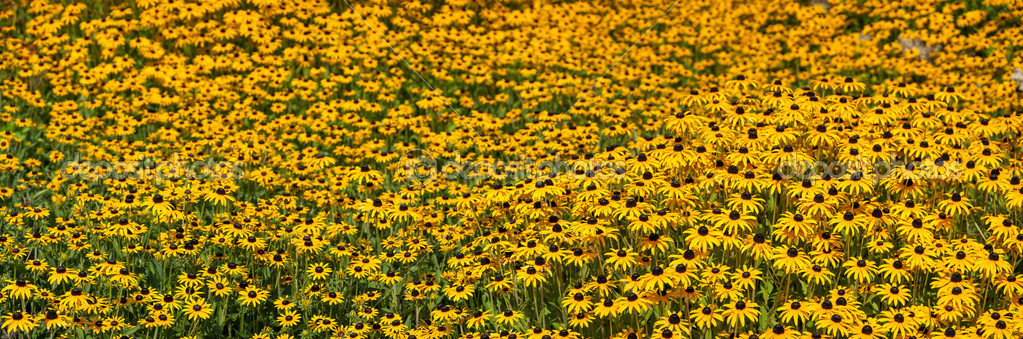 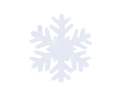 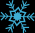 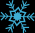 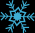 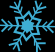 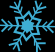 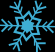 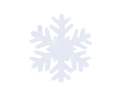 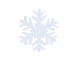 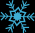 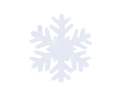 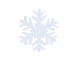 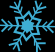 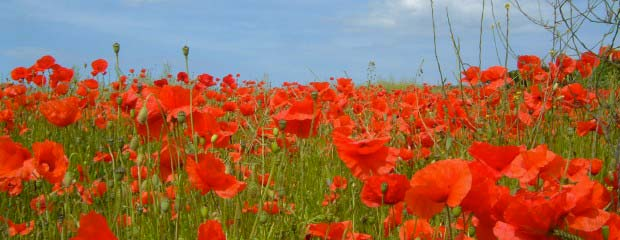 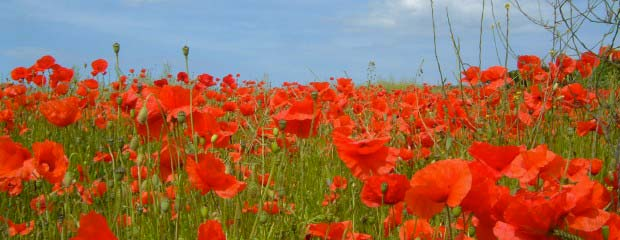 juin
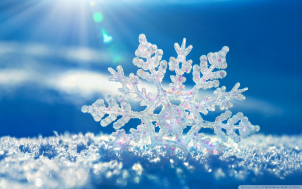 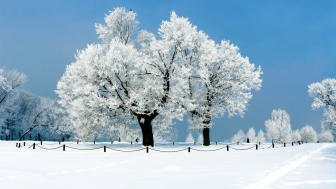 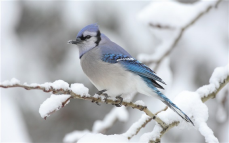 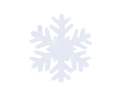 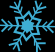 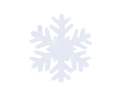 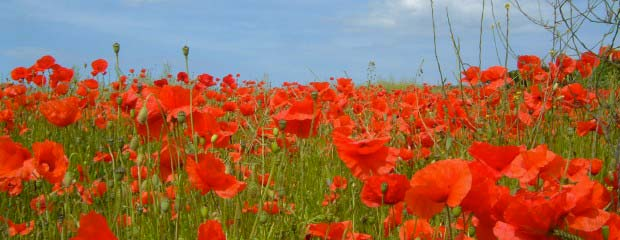 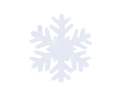 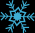 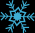 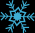 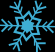 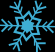 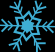 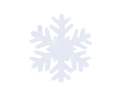 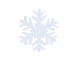 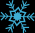 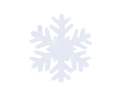 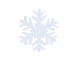 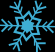 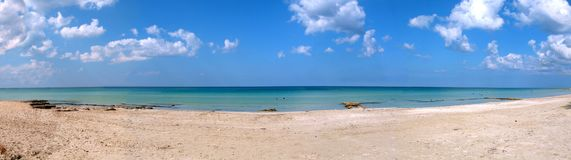 juillet
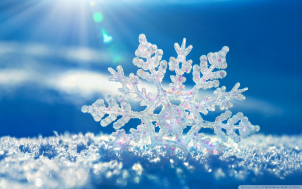 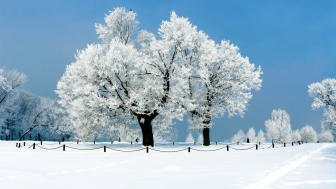 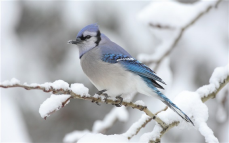 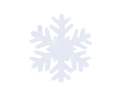 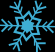 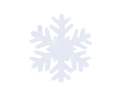 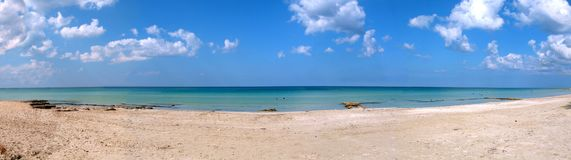 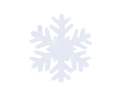 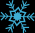 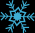 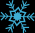 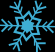 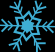 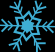 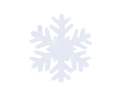 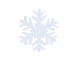 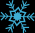 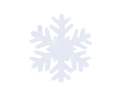 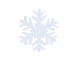 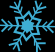 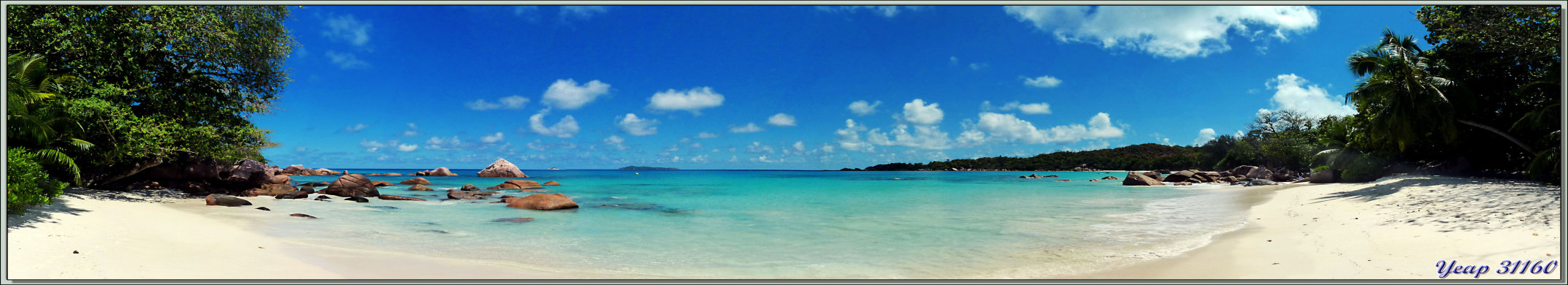 août
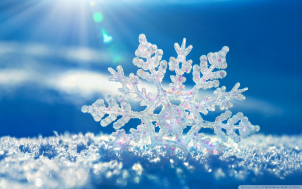 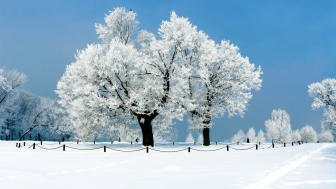 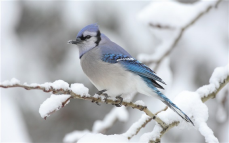 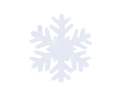 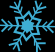 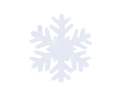 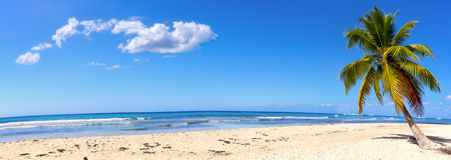 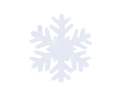 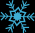 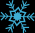 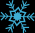 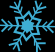 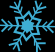 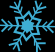 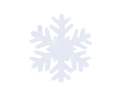 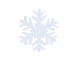 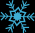 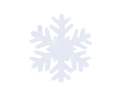 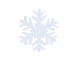 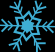 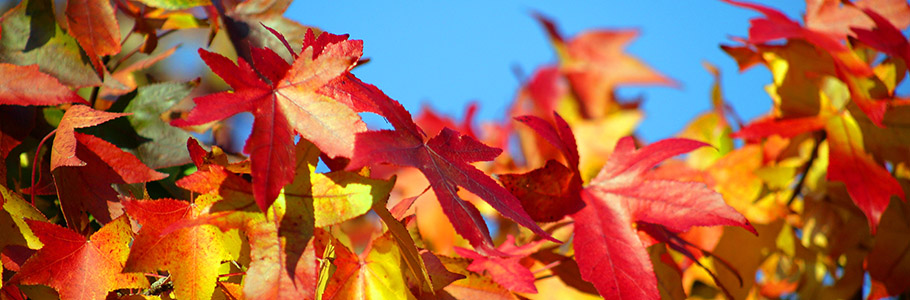 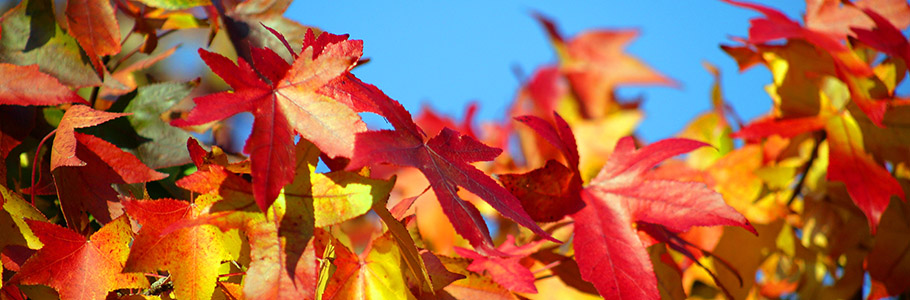 septembre
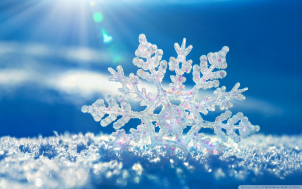 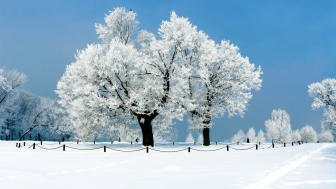 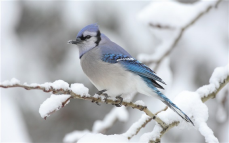 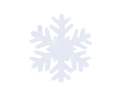 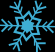 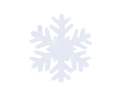 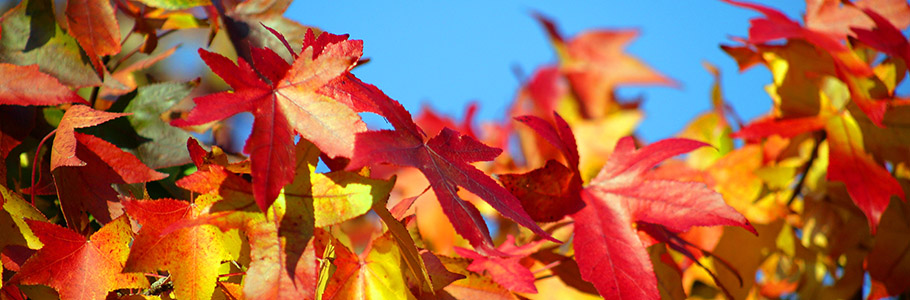 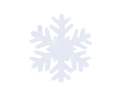 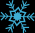 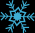 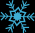 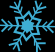 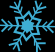 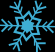 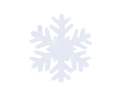 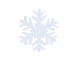 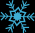 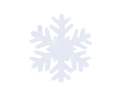 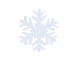 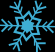 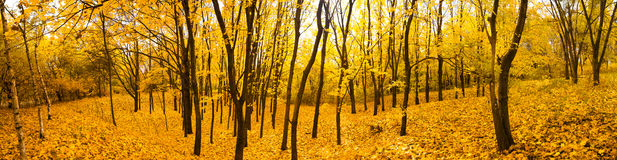 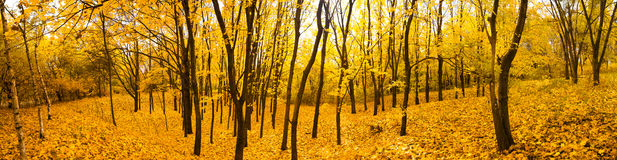 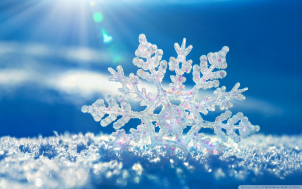 octobre
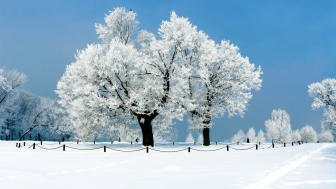 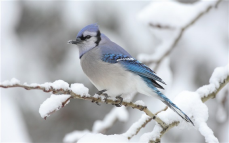 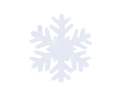 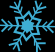 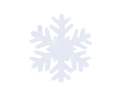 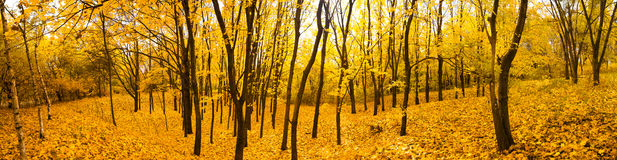 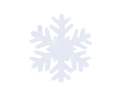 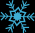 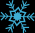 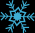 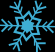 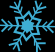 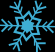 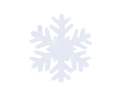 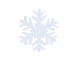 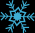 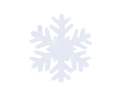 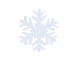 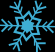 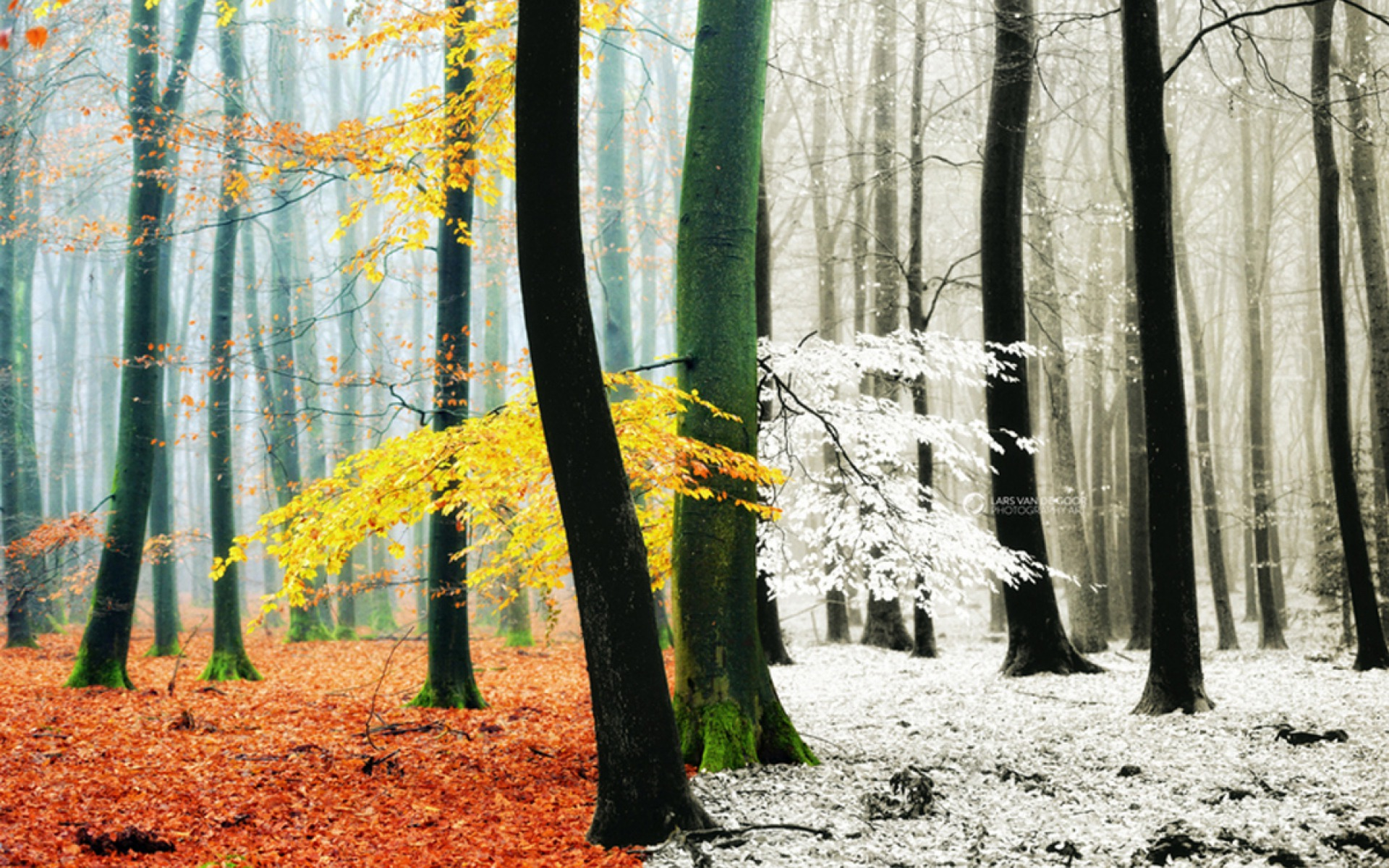 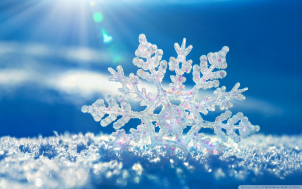 novembre
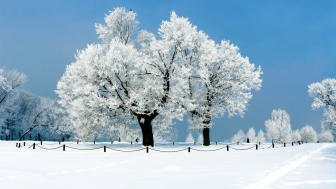 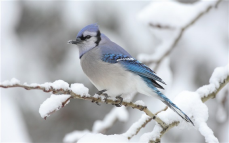 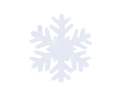 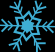 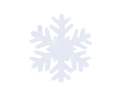 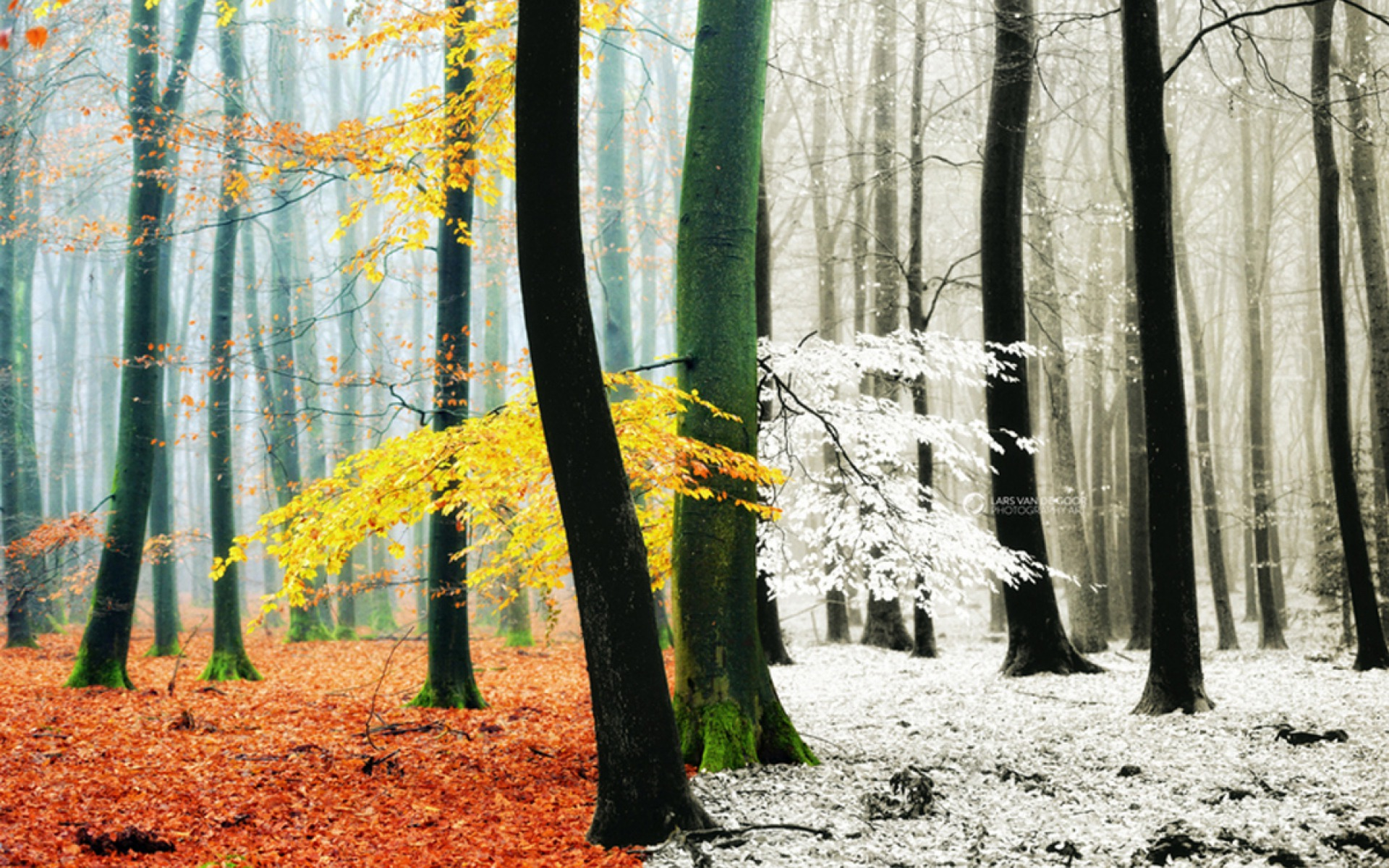 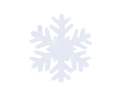 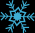 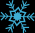 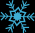 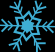 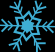 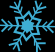 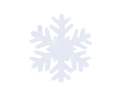 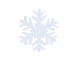 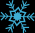 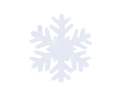 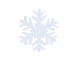 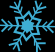 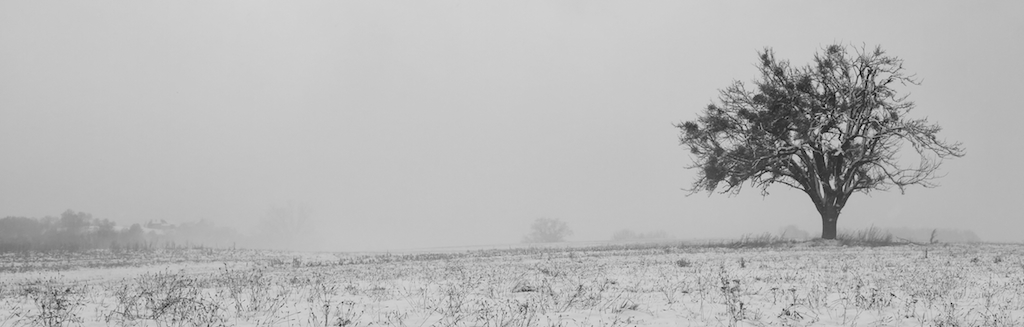 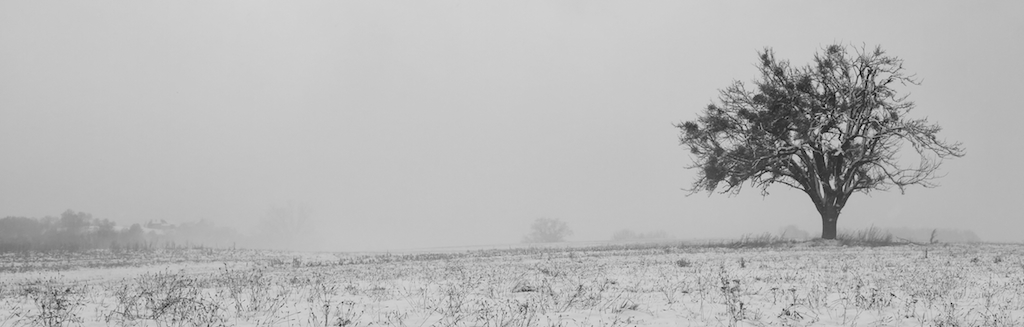 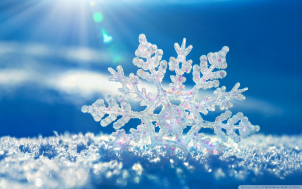 décembre
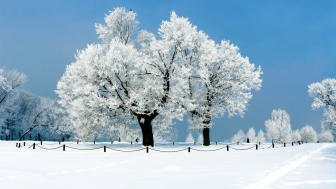 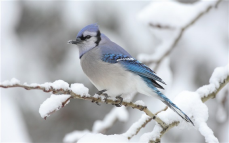 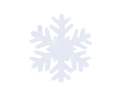 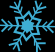 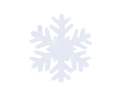 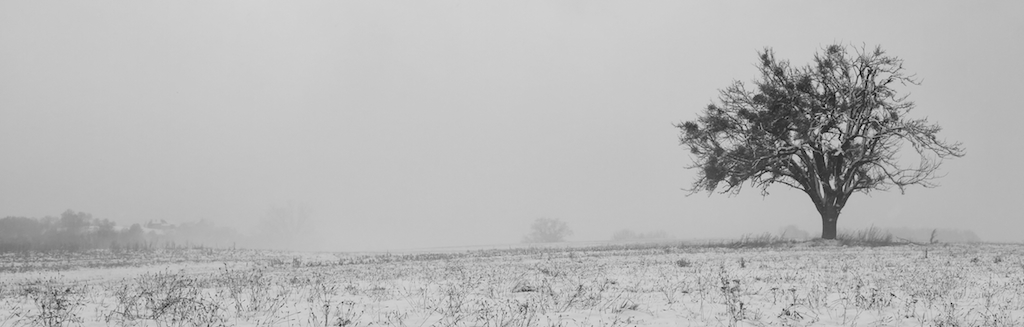 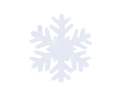 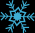 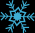 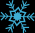 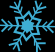 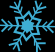 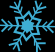 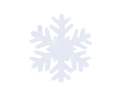 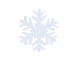 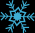 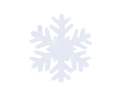 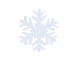 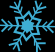 A imprimer plusieurs fois
A imprimer plusieurs fois
A imprimer plusieurs fois
A imprimer plusieurs fois
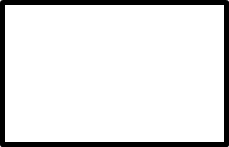 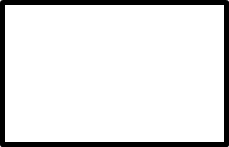 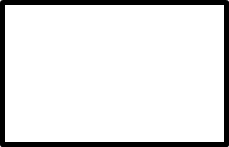 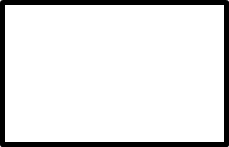 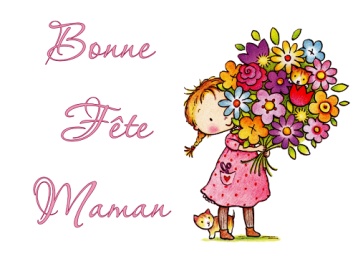 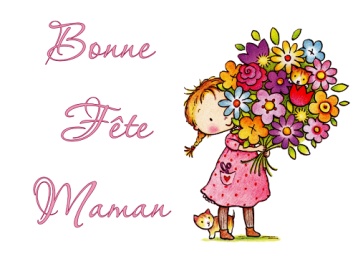 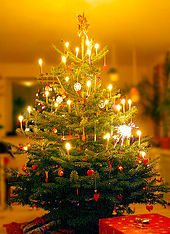 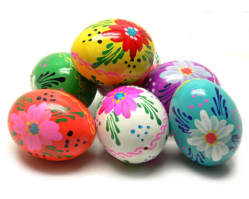 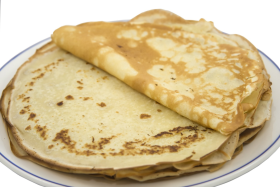 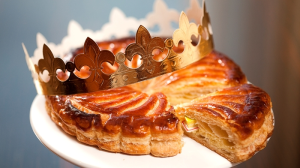 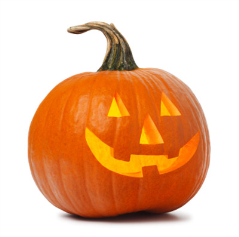 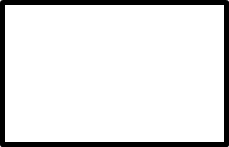 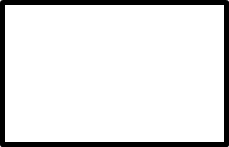 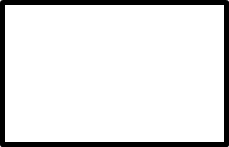 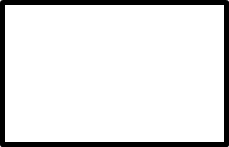 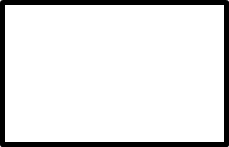 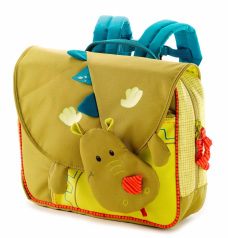 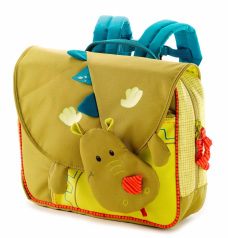 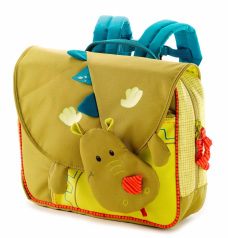 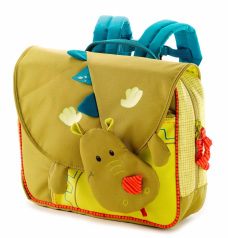 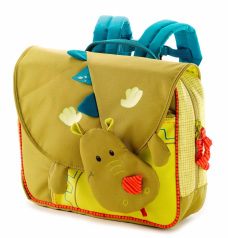 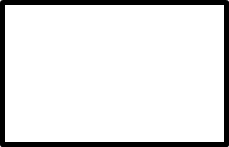 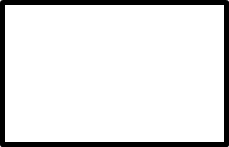 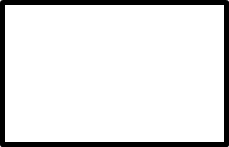 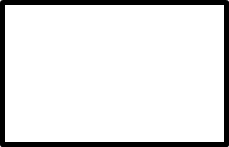 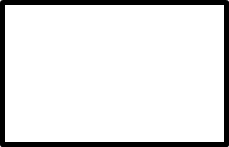 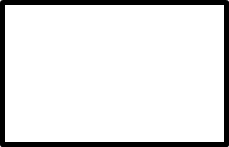 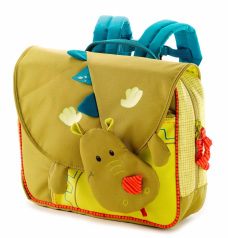 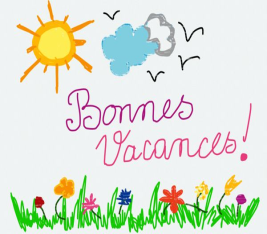 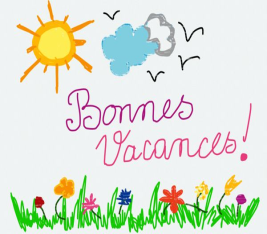 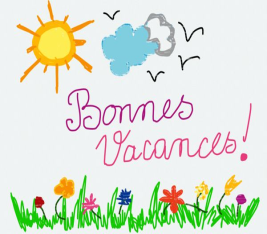 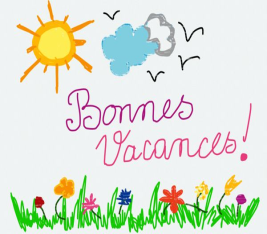 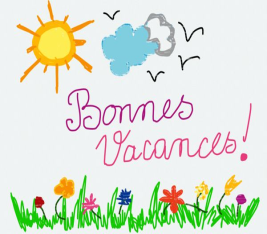 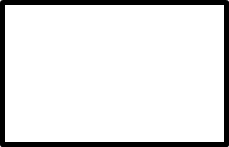 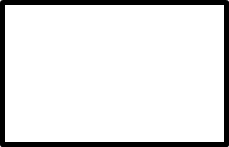 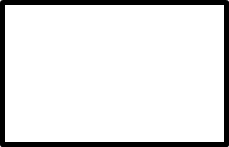 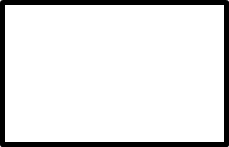 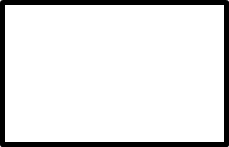 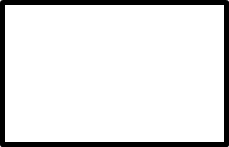 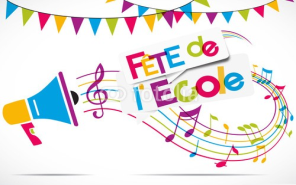 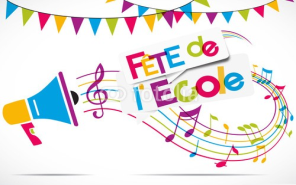 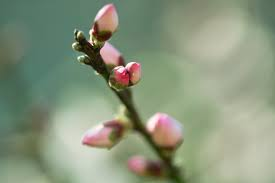 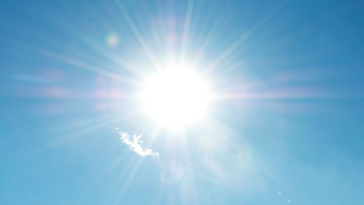 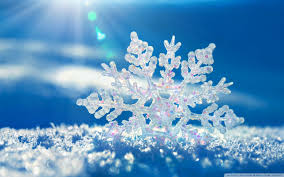 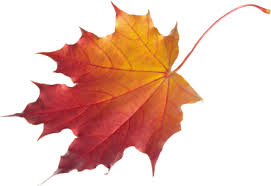 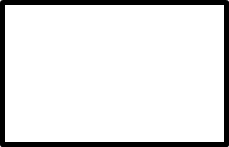 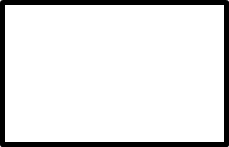 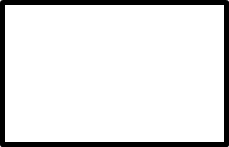 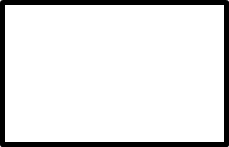 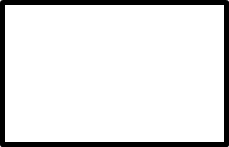 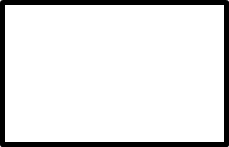 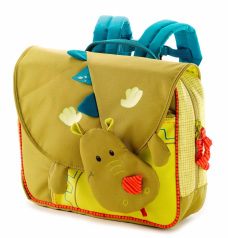 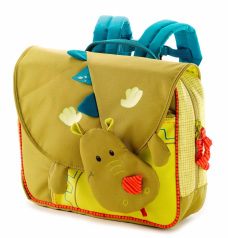 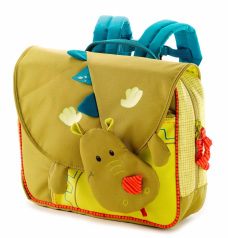 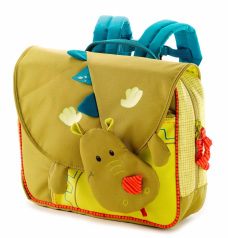 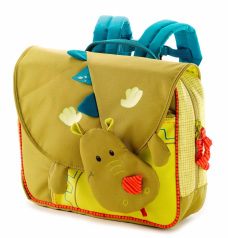 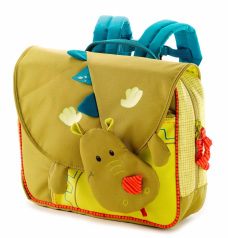 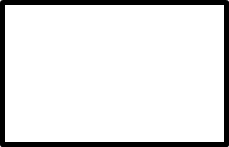 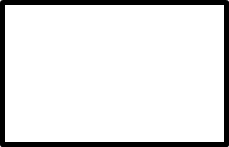 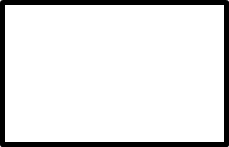 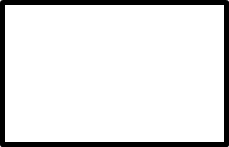 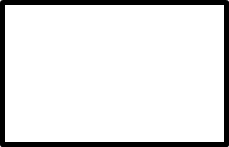 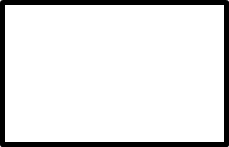 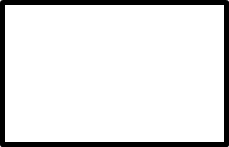 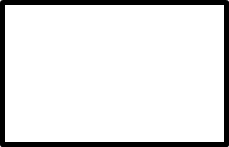 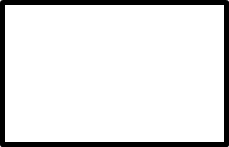 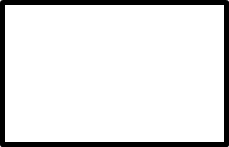 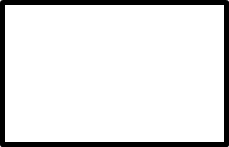 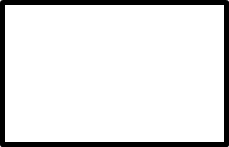 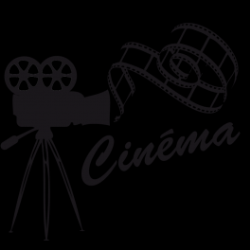 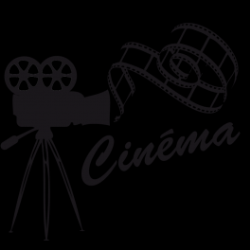 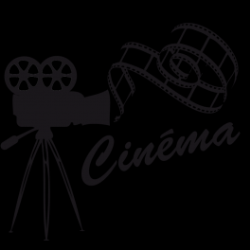 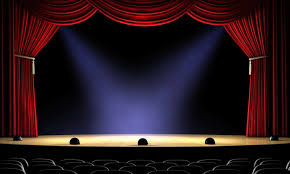 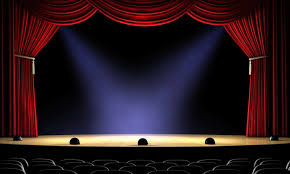 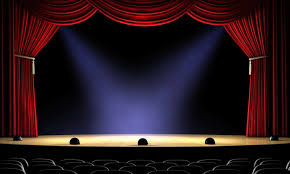 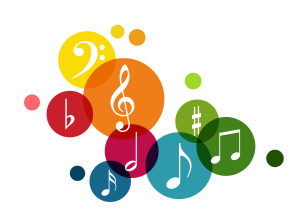 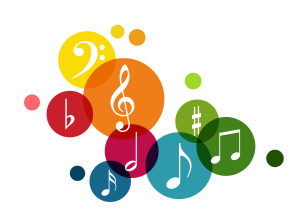 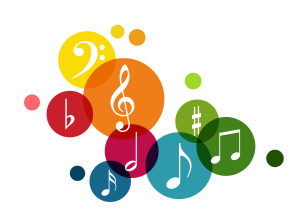 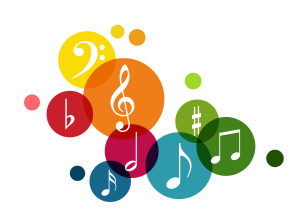 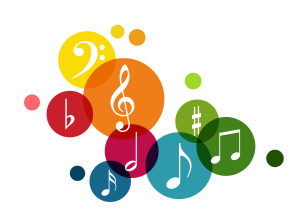 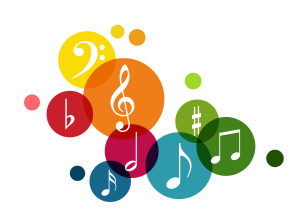 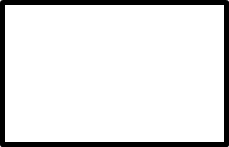 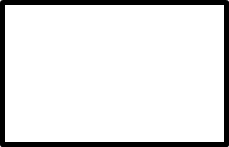 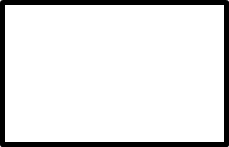 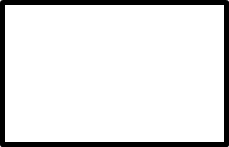 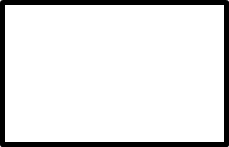 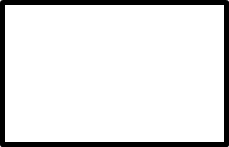 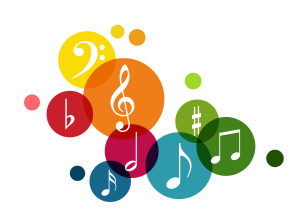 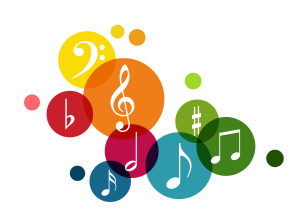 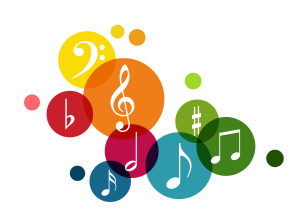 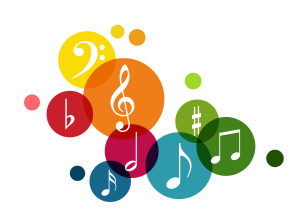 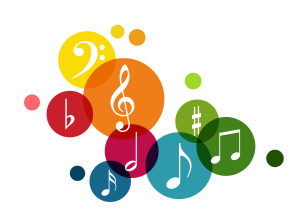 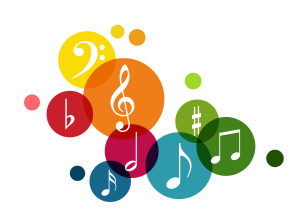 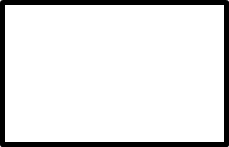 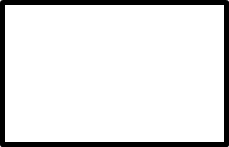 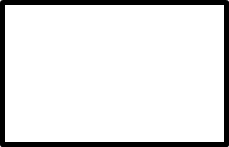 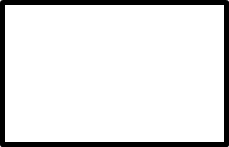 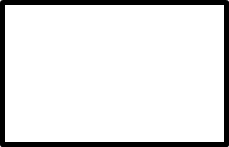 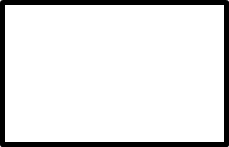 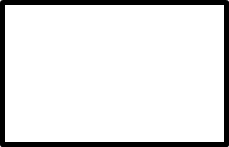 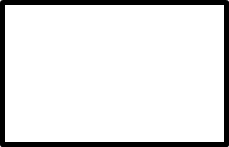 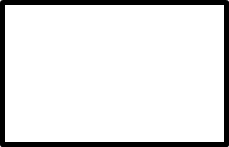 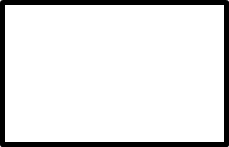 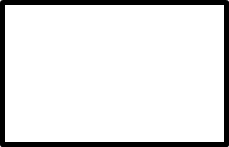 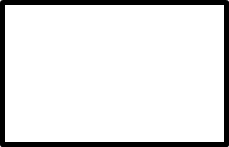 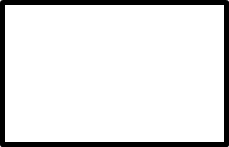 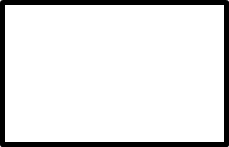 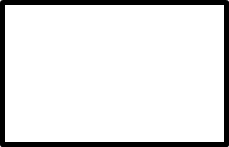 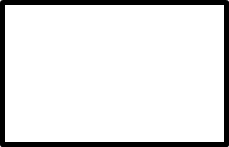 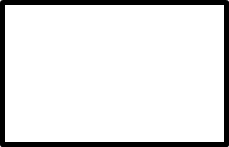 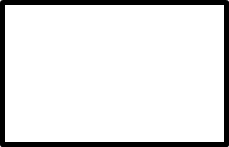 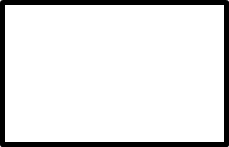 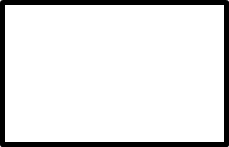 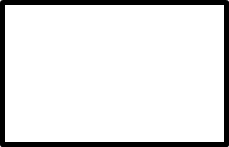 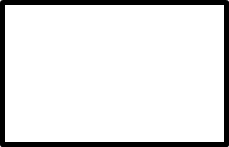 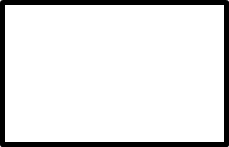 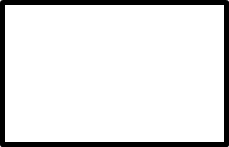